Module III – Études de cas
Pour l'élaboration de politiques croisées et la conception et la planification de projets connexes
30 November 2022
In cooperation with
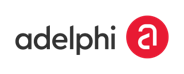 Aperçu desétudes de cas
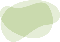 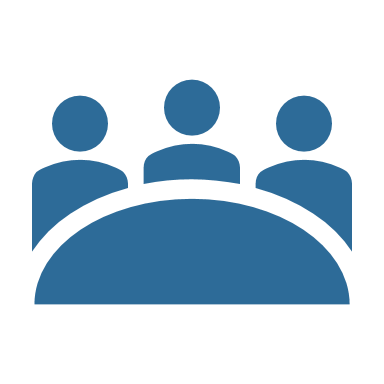 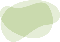 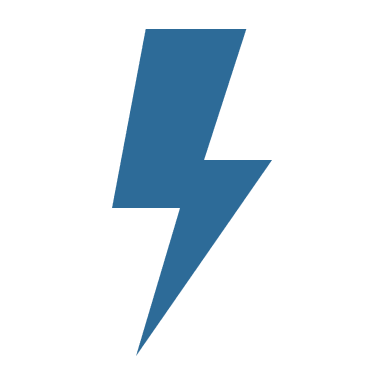 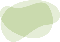 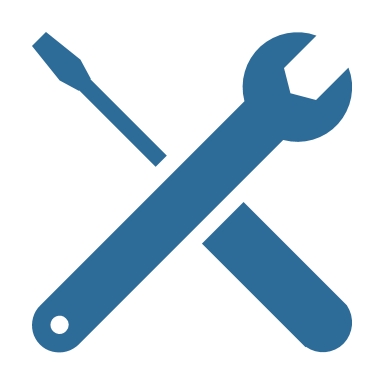 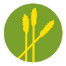 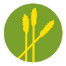 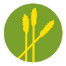 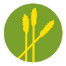 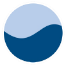 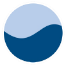 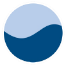 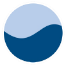 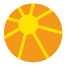 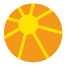 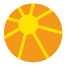 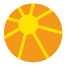 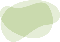 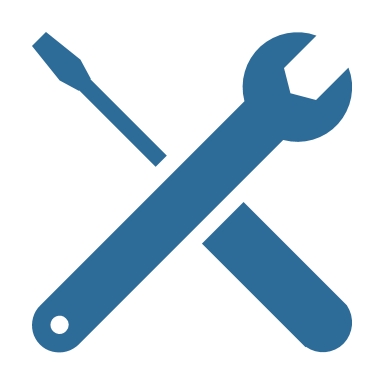 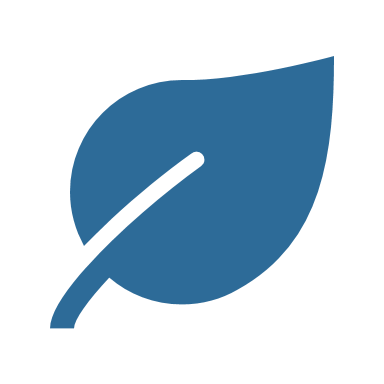 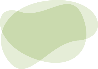 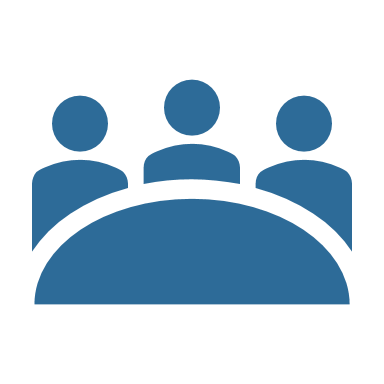 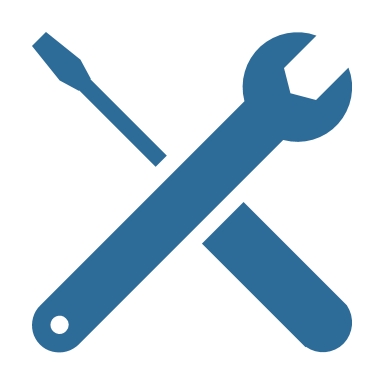 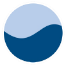 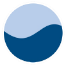 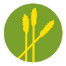 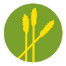 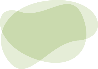 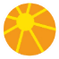 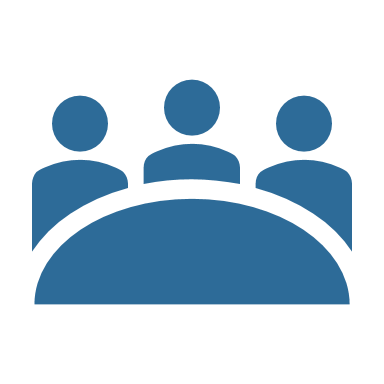 2
Le barrage de Lagdo dans la vallée de la Bénoué, Cameroun
Bassin du Niger
[Speaker Notes: Notes:

Cette étude de cas propose un exemple de barrage multifonctionnel qui, comme souligné dans le module 1, peut devenir une solution avec l’approche Nexus eau-énergie-alimentation.
Ce projet a également été choisi dans la mesure où GIZ et le Programme Dialogues Régionaux Nexus du Niger ont entrepris des actions liées à ce cas qui seront reflétées ici 
Entre autres, il est question d’étudier si le barrage de Lagdo pourrait être classé comme un projet d’« infrastructure commune » et d’« infrastructure d’intérêt commun » (tel que défini par l’annexe 5 de la Charte de l'Eau du Bassin du Niger), ce qui permettrait d’en faire une infrastructure commune et d’étendre la répartition des bénéfices entre tous les pays qui se partagent le bassin de la Bénoué (dont le Cameroun, le Nigéria et le Tchad).]
La vallée de la Bénoué au Cameroun
À propos de la rivière Bénoué :
Sous-bassin du bassin du Niger en Afrique de l'Ouest
La Bénoué est le principal affluent du fleuve Niger, qui prend sa source au centre du Cameroun

À propos de la région du nord du Cameroun : 
Saison des pluies : Mai à septembre (800 mm/an)
E.T.P. de 2 500 mm/an
Le déficit en E.T.P génère un stress hydrique, avec pour conséquence une baisse des rendements et une augmentation des risques climatiques. 
Évolution défavorable : la pauvreté est passée de 56 % en 2001 à 68 % en 2014.
Carte du bassin du Niger et de la vallée de la Bénoué
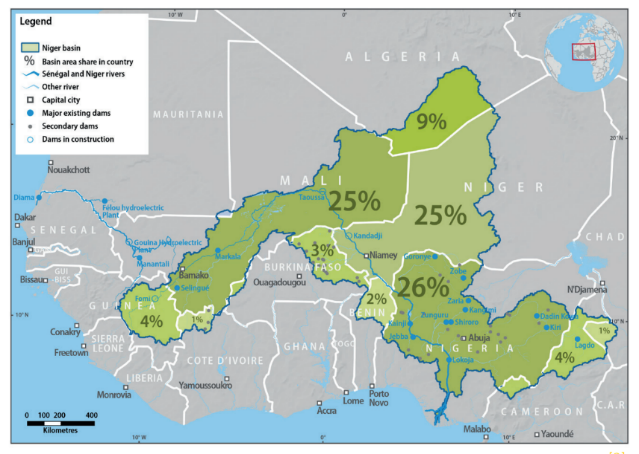 Source : NRD, 2022
Vallée de la Bénoué
4
[Speaker Notes: Notes:

La Bénoué est un sous-bassin du bassin du Niger en Afrique de l’Ouest 
La rivière Bénoué est le principal affluent du fleuve Niger. Elle prend sa source au centre du Cameroun et remonte vers le nord jusqu’à la frontière avec le Nigéria
Au Nigéria, la Bénoué traverse le pays sur 800 km, principalement dans le sens est-ouest, avant de se jeter dans le Niger
La région septentrionale du Cameroun a la particularité d’avoir une saison des pluies se déroulant principalement de mai à septembre (800 mm par an) et une évapotranspiration potentielle (E.T.P) de 2 500 mm par an 
Le déficit permanent de l’évapotranspiration potentielle génère un stress hydrique qui affecte la production agricole, entraînant à son tour une baisse des rendements et une augmentation des risques climatiques 
En outre, le niveau de pauvreté est passé de 56 % en 2001 à 68 % en 2014 (projet « Viva Bénoué » de la Banque mondiale), ce qui témoigne d’une évolution négative


Sources:

Autorite Bassin Du Niger (2021), ‘Rapport de Mission sur le Barrage de Lagdo – Cameroun’, Niamey, Niger. 

World Bank’s Viva Benoué project en Autorite Bassin Du Niger (2021), ‘Rapport de Mission sur le Barrage de Lagdo – Cameroun’, Niamey, Niger. 

World Bank (2020), ‘Valorization of Investments in the Valley of the Benue Project’, Report.

Référence d’image:
Nexus Regional Dialogue (NRD) (2022), ‘Water resource management of the Lagdo hydroelectric dam in Garoua, Cameroon’.]
Bassin versant : 31 000 km²
Le barrage de Lagdo dans la vallée de la Bénoué
Débit moyen : 248 m3/s
Vue panoramique du barrage de Lagdo et des installations connexes
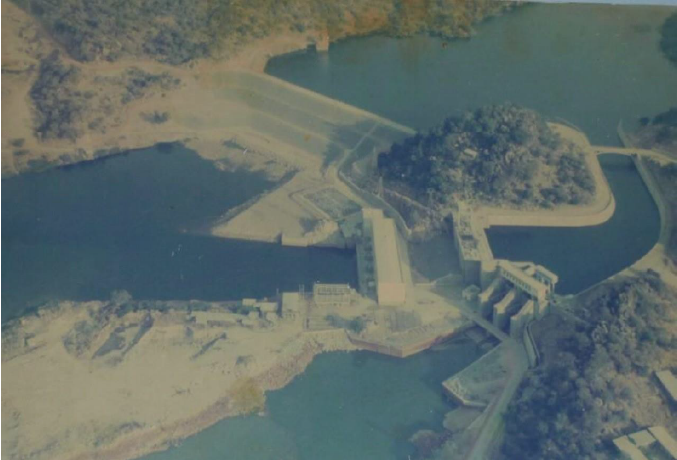 1978-1982 : construction du barrage multifonctionnel
Actuellement géré par la société ENEO 
Production d'énergie hydroélectrique, irrigation, pêche, gestion des écosystèmes et approvisionnement en eau
Terres actuellement irriguées : 600 ha, administrés par l'organisme MEADEN
Défi : mauvais état du système d'irrigation
Source : Banque mondiale, 2020
Volume moyen : 7 850 hm3/an
5
[Speaker Notes: Notes:

L’étude de cas présentée concerne le barrage de Lagdo au Cameroun, situé sur la rivière Bénoué à environ 70 km de la ville de Garoua (région nord du Cameroun)
Le barrage multifonctionnel a été construit entre 1978 et 1982, et est actuellement géré par la société ENEO (nom de la société de partenariat public-privé qui produit et distribue de l’énergie au Cameroun)
Il est principalement destiné à la production d’énergie hydroélectrique, mais sert également à la pêche, à la gestion des écosystèmes, à l’approvisionnement en eau et à l’irrigation agricole (bien que le niveau d’irrigation prévu à l’origine ne soit pas encore atteint) 
(sur la gauche de la photo, on peut voir le canal d’énergie hydroélectrique, et sur la droite, le canal d’irrigation)
Le bassin versant contrôlé par le barrage de Lagdo couvre 31 000 km² avec un volume annuel moyen de 7 850 hm3, ce qui correspond à un débit moyen de 248 m3/s, essentiellement sur le territoire camerounais
À l’origine, le projet principal de la vallée de la Bénoué visait à irriguer une superficie de 11 000 ha
Aujourd’hui, seulement 600 ha de terres sont irrigués
L’organisme exploitant est la Mission d’Etude pour l’Aménagement et le Développement de la province du Nord (MEADEN), en charge de l’exploitation des canaux et des aménagements de terrain de 90 % des terres
Malheureusement, en raison d’un manque d’entretien et de l’absence de recouvrement des frais d’irrigation, le système est en mauvais état
 

Sources:

Autorite Bassin Du Niger (2021), ‘Rapport de Mission sur le Barrage de Lagdo – Cameroun’, Niamey, Niger. 

World Bank (2020), ‘Valorization of Investments in the Valley of the Benue Project’, Report.

Référence d’image:
World Bank (2020), ‘Valorization of Investments in the Valley of the Benue Project’, Report.]
ABN et les projets d’« infrastructures communes »et d’« infrastructures d'intérêt commun »
Autorité du Bassin du Niger
(ABN) 
La rivière Bénoué fait partie du grand bassin du Niger, gérépar l'ABN
Objectif : promouvoir la coopération et assurer le développement de l'irrigation 
Mission principale : gestion des infrastructures hydrauliques
A développé la Charte de l'eau
Charte de l’eau
Objectif : fournir un cadre pour le partage des ressources en eau entre les différents secteurs concernés
Établit les règles pour la reconnaissance des « infrastructures communes »et des « infrastructures d'intérêt commun »
Annexe 5 – Statut juridique
« Infrastructure commune » : infrastructure dont la propriété est commune et indivisible
« Infrastructure d'intérêt commun » : infrastructure présentant un intérêt pour plusieurs États et dont ils coordonnent la gestion
au sein des États membres de l'ABN
Point d'ancrage de l'approche Nexus eau-énergie-alimentation
6
[Speaker Notes: Notes:

La rivière Bénoué fait partie du bassin du Niger, qui est géré par l’Autorité du Bassin du Niger (ABN)  
L’objectif principal de l’ABN est de promouvoir la coopération entre les neuf pays du bassin du Niger et d’assurer un développement coordonné de l’eau et des ressources associées
La gestion coordonnée des grandes infrastructures hydrauliques est l’une des principales fonctions de l’ABN
Plusieurs politiques et projets ont été initiés autour de ce thème, notamment la Charte de l’eau de l’ABN (qui comprend plusieurs annexes)
L’objectif de la Charte de l’eau de l’ABN est de « fournir un cadre aux principes et procédures relatifs au partage des ressources en eau entre les différents secteurs concernés, ainsi qu’aux bénéfices associés »
En outre, la Charte de l’eau a également établi les nouvelles modalités de reconnaissance des « infrastructures communes » et des « infrastructures d’intérêt commun » 
« Infrastructure commune » = définie dans la Charte de l’eau comme une infrastructure dont les États membres de l’ABN ont décidé par un instrument juridique qu’elle était de propriété commune et indivisible.
« Infrastructure d’intérêt commun » = infrastructure présentant un intérêt pour deux ou plusieurs États membres de l’ABN et pour laquelle ils ont décidé, d’un commun accord, de coordonner la gestion
Cette vision d’un projet d’« infrastructure commune » et d’« infrastructure d’intérêt commun » rejoint l’approche Nexus, qui privilégie des solutions multipartites et multifonctionnelles aux défis eau-énergie-alimentation
Le bassin de la Bénoué, et notamment le barrage de Lagdo, ont donc un immense potentiel Nexus
Le barrage joue un rôle crucial non seulement pour la production d’énergie hydroélectrique, mais aussi en termes d’irrigation, de gestion des écosystèmes et d’approvisionnement en eau
Ainsi, une gestion durable réussie du bassin de la Bénoué entre plusieurs pays pourrait apporter des enseignements précieux concernant le développement d’une perspective Nexus étendue à l’ensemble du bassin du Niger et permettrait ainsi de promouvoir une vision commune

Informations complémentaires (pour des contextes autres que l’Afrique de l’Ouest) :
L’ABN est un organisme de bassin fondé en 1980 
(La Commission du fleuve Niger a été créée en 1964 puis remplacée par l’ABN en 1980) 
Elle vise à coordonner la coopération en matière de gestion des ressources dans le bassin du Niger
L’ABN prodigue des conseils sur le développement durable des ressources en eau transfrontalières au sein de ses neuf États membres : Bénin, Burkina Faso, Cameroun, Tchad, Côte d’Ivoire, Guinée, Mali, Niger et Nigéria
Elle est structurée en plusieurs niveaux et dispose de divers organismes de droit public, notamment le Sommet des chefs d’État et de gouvernement (instance suprême d’orientation et de décision), le Conseil des ministres (instance de supervision de l’ABN), le Comité technique d’experts (qui prépare toutes les réunions du Conseil des ministres et lui soumet des recommandations dans ses rapports), et enfin le Secrétariat exécutif (instance exécutive de l’ABN)


Sources:

Autorite Bassin Du Niger (2021), ‘Rapport de Mission sur le Barrage de Lagdo – Cameroun’, Niamey, Niger.]
Perspective du Nexus
Intérêts transfrontaliers du barrage de Lagdo
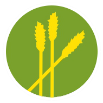 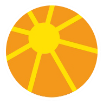 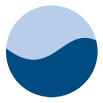 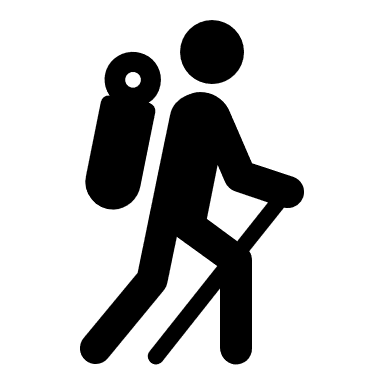 7
[Speaker Notes: Notes:

Le bassin de la Bénoué, et par conséquent le barrage de Lagdo, est non seulement partagé par trois pays différents, mais il présente également des intérêts sectoriels distincts 


Les intérêts des pays pour le barrage de Lagdo (bassin de la Bénoué) :

Pour le Cameroun :
Sécurité alimentaire : l’eau du barrage est utilisée pour l’irrigation agricole afin de préserver l’approvisionnement alimentaire 
La plupart des ménages dépendent de l’agriculture pluviale et sont vulnérables au changement climatique dans ce contexte sahélien
Plus de la moitié des ménages consacrent à la nourriture plus de 40 % de leurs revenus. Plus de 15 % de ces ménages sont vulnérables à l’insécurité alimentaire (projet « Viva Bénoué » de la Banque mondiale)
Sécurité énergétique : la production d’énergie hydroélectrique est indispensable au réseau énergétique de la région
La centrale hydroélectrique alimente en électricité les villes et villages situés autour du lac, dont Garoua
Le barrage hydroélectrique, d’une capacité de 72 MW, fait partie du réseau interconnecté du Nord
Ce réseau comprend encore des centrales thermiques d’une capacité totale d’environ 30 MW (projet « Viva Bénoué » de la Banque mondiale)
Gestion des inondations : gestion des risques environnementaux et sociaux en aval de Lagdo
Les inondations extrêmes sont la principale menace en termes de sécurité, en particulier pour la ville de Garoua
Autres intérêts : 
Le lac a un potentiel touristique qui reste inexploité à ce jour

Pour le Nigeria :
Sécurité alimentaire : dépend des importations alimentaires 
Les produits alimentaires comme le poisson et le riz sont importés de Lagdo
Certaines années, les marchands nigérians achètent en peu de temps jusqu’à 90 % du riz et 70 % de la production de poisson de Lagdo
Gestion et prévention des inondations :
Les inondations sont considérées comme un risque majeur du côté nigérian du bassin de la Bénoué 
Les dernières inondations ont eu lieu en 2012, 2018 et 2019

Pour le Tchad :
Sécurité énergétique : 
Importation d’électricité provenant du barrage dans le cadre du projet d’interconnexion des réseaux électriques


Sources:

Autorite Bassin Du Niger (2021), ‘Rapport de Mission sur le Barrage de Lagdo – Cameroun’, Niamey, Niger. 

World Bank’s Viva Benoué project en Autorite Bassin Du Niger (2021), ‘Rapport de Mission sur le Barrage de Lagdo – Cameroun’, Niamey, Niger.]
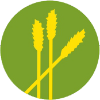 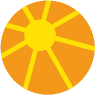 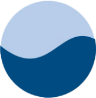 Gestion des inondations
Le barrage de Lagdo doit être modernisé pour une meilleure gestion des inondations en aval au Nigeria
Sécurité énergétique
La capacité de production d'énergie hydroélectrique est insuffisante pour répondre aux coupures ponctuelles pour conserver l'eau pour la saison sèche
La production d'énergie hydroélectrique est presque exclusivement consommée par le Cameroun
Sécurité alimentaire
Potentiel d'extension des terres arables, réhabilitation des systèmes d'irrigation
Développement de l'agro-industrie et des petits agriculteurs
Possibilités de pêche et d'aquaculture (barrage de Hina)
Perspective du Nexus
Potentiel intersectoriel du barrage de Lagdo
État du barrage
Les effets du changement climatique et des investissements agricoles dans le bassin ont un impact considérable sur le réservoir
8
[Speaker Notes: Notes:

Le potentiel du barrage de Lagdo :
Sécurité alimentaire :
Possibilité de développement des terres arables disponibles et des options d’aquaculture, et réhabilitation des systèmes d’irrigation 
Le projet « Viva Bénoué » de la Banque mondiale vise à réhabiliter l’irrigation sur la rive droite du fleuve (1 090 ha) et à développer d’autres terres arables (4 230 ha) pour les petits agriculteurs
Sur la rive gauche, 3 628 ha sont prévus pour le développement agro-industriel et 1 496 ha pour les petits agriculteurs des villages de la zone du projet
Le Programme intégré de développement et d’adaptation au changement climatique dans le Bassin du Niger (PIDACC/BN-Cameroun) vise à renforcer les capacités de la population par la construction du barrage de Hina pour la pêche et l’aquaculture
Sécurité énergétique :
La capacité de production d’énergie hydroélectrique du barrage de Lagdo est insuffisante pour répondre aux besoins locaux de coupures ponctuelles destinées à économiser l’eau pour la saison sèche
Jusqu’à présent, la totalité de la production hydroélectrique du barrage est consommée par le Cameroun 
Le barrage de Massouri exporte de l’énergie hydroélectrique vers le Tchad
Projet actuel du gouvernement camerounais : interconnexion des usines électriques
Vise à assurer l’autosuffisance énergétique au nord comme au sud du Cameroun
Perspective pour le Tchad : grâce au projet d’interconnexion, l’énergie issue de diverses sources pourrait être raccordée et peut-être même exportée vers le Tchad
Gestion des inondations : 
Le barrage de Lagdo doit être modernisé pour une meilleure gestion des inondations en aval au Nigeria 
État du barrage :
Les effets du changement climatique (diminution de la disponibilité en eau) et les investissements agricoles dans le bassin ont un impact considérable sur le réservoir


Sources:

Autorite Bassin Du Niger (2021), ‘Rapport de Mission sur le Barrage de Lagdo – Cameroun’, Niamey, Niger. 

World Bank’s Viva Benoué project en Autorite Bassin Du Niger (2021), ‘Rapport de Mission sur le Barrage de Lagdo – Cameroun’, Niamey, Niger.]
Perspectives des prochaines étapes
Sécurité alimentaire :
Renforcement de la coordination de l'approvisionnement rural par le projet Viva-Bénoué
Développement des exportations de produits alimentaires vers le Nigeria recommandé
Sécurité énergétique : 
Ouverture de discussions transfrontalières sur les projets possibles d'interconnexion électrique
État du barrage : 
Développement d'un plan d'action pour la sécurité des barrages
Coordination internationale :
Redynamisation du Comité Bilatéral Nigéria-Cameroun recommandée
Usagers de la localité de Lagdo :
Infrastructures sociales et actions de sensibilisation recommandées
Production de riz au pied du barrage de Lagdo
Centrale hydroélectrique du barrage de Lagdo
9
Source : ABN, 2021
[Speaker Notes: Notes:

Les perspectives pour les prochaines étapes sont les suivantes : explorer davantage les possibilités de faire du barrage de Lagdo une « infrastructure commune » ou une « infrastructure d’intérêt commun » pour exploiter les avantages transfrontaliers ou conjoints potentiels

Sécurité alimentaire :
L’approvisionnement rural sera coordonné par le projet « Viva Bénoué » de la Banque mondiale
Compte tenu de l’importance des exportations alimentaires pour le Nigeria, des mesures visant à améliorer le commerce (à partir de la région de Lagdo) sont recommandées
Sécurité énergétique :
Ouverture de discussions transfrontalières sur les projets possibles d’interconnexion électrique
Ce projet pourrait être relié à d’autres projets énergétiques (par exemple, au Tchad : le projet du barrage de Bini à Warak, dans le bassin du lac Tchad) 
Prévention des inondations :
Une observation sur le long terme de l’hydrologie du bassin est recommandée pour mieux comprendre les risques d’inondations et les impacts de la sécheresse (en coordination avec le projet « Viva Bénoué »)
Un aperçu plus approfondi des informations et des données sur le bassin permettrait d’évaluer le rôle des étendues d’eau de Mayo Kebbi, Faro et Lagdo vis-à-vis du bassin de la Bénoué
État du barrage de Lagdo :
Un plan d’action de rénovation du barrage a été développé pour répondre aux normes internationales de sécurité des barrages
Les opérations sont réparties entre le maître d’ouvrage, via le projet « Viva Bénoué », et l’organisme d’exploitation ENEO
La construction d’un évacuateur de secours équipé de boîtes à fusibles fait partie de ce projet  
Coordination internationale :
Une redynamisation du Comité bilatéral Nigeria-Cameroun est recommandée. Cela permettrait de mettre en place des échanges sur les défis communs propres au bassin de la Bénoué et d’améliorer le partage des données (le comité a été créé en 2017 mais n’a jamais vraiment pris action)
Usagers de la localité de Lagdo :
Un soutien des communautés de Lagdo en termes d’infrastructures sociales est recommandé
Il est également important de poursuivre la sensibilisation et l’accompagnement des usagers dans leurs différentes activités liées à l’eau du barrage

Sources:

Autorite Bassin Du Niger (2021), ‘Rapport de Mission sur le Barrage de Lagdo – Cameroun’, Niamey, Niger. 

Référence d’image:
Autorite Bassin Du Niger (2021), ‘Rapport de Mission sur le Barrage de Lagdo – Cameroun’, Niamey, Niger.]
Merci d’avoir pris le temps de suivre ce module !
30 November 2022
In cooperation with
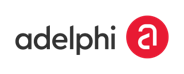